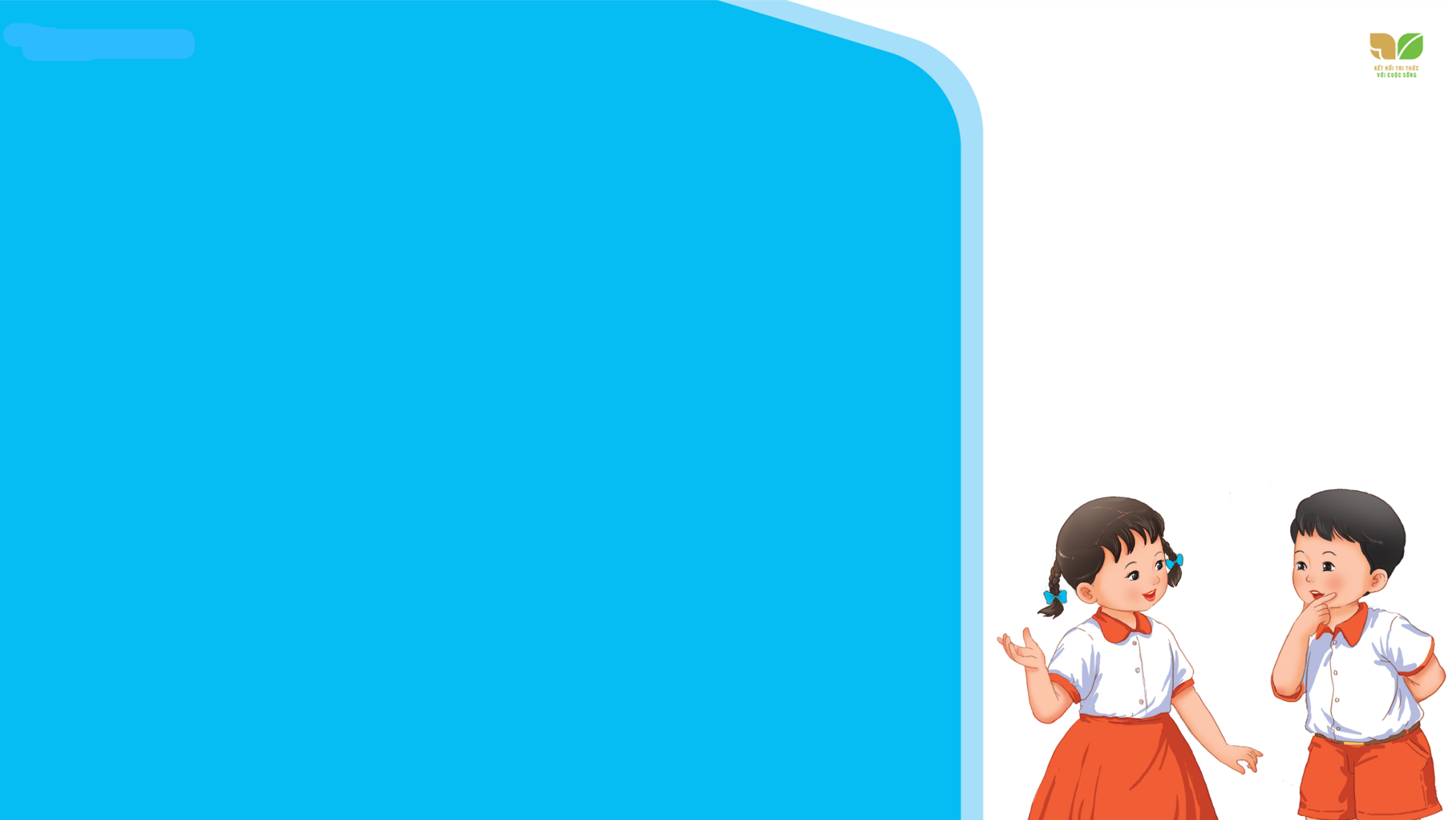 Thứ ba ngày 15 - 3 - 2022
Tiếng Việt
2 ô Nói và nghe: Bảo vệ môi trường
[Speaker Notes: Tác giả bộ ppt Toán + TV2: Phan Thị Linh – Đà Nẵng
Sđt lh: 0916.604.268
+ Zalo: 0916.604.268
+ Facebook cá nhân: https://www.facebook.com/nhilinh.phan/
+ Nhóm chia sẻ tài liệu: https://www.facebook.com/groups/443096903751589
Hãy liên hệ chính chủ sản phẩm để được hỗ trợ và đồng hành trong suốt năm học nhé!]
1. Nói tên các việc làm trong tranh. Cho biết những việc làm đó ảnh hưởng đến môi trường như thế nào.
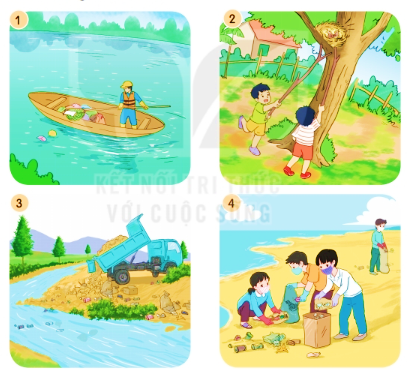 1. Nói tên các việc làm trong tranh. Cho biết những việc làm đó ảnh hưởng đến môi trường như thế nào.
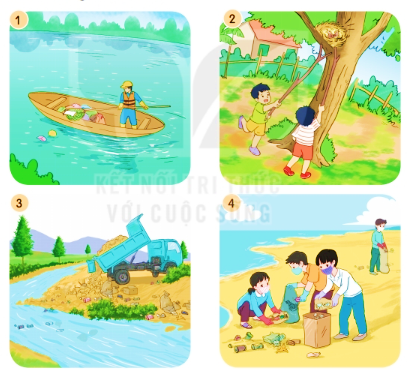 - Vớt rác trên hồ
- Vớt rác trên hồ là góp phần bảo vệ môi trường, giúp môi trường thêm sạch đẹp.
1. Nói tên các việc làm trong tranh. Cho biết những việc làm đó ảnh hưởng đến môi trường như thế nào.
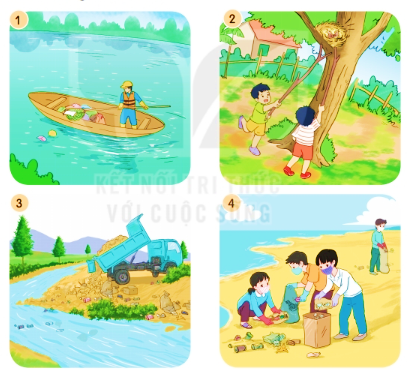 - Phá tổ chim
- Khều, phá tổ chim là việc làm gây hại cho môi trường, ảnh hưởng đến sự sinh tồn của các loài chim nói riêng và thế giới động vật nói chung.
1. Nói tên các việc làm trong tranh. Cho biết những việc làm đó ảnh hưởng đến môi trường như thế nào.
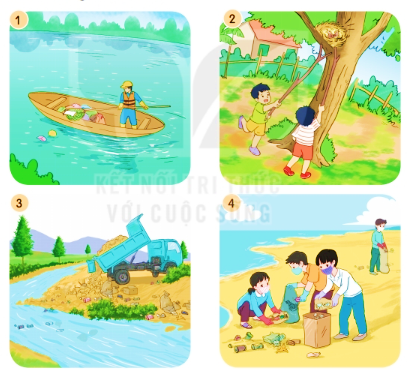 - Đổ rác xuống sông ngòi
- Đổ rác xuống sông ngòi là là việc làm gây hại cho môi trường, làm ô nhiễm môi trường, huỷ hoại môi trường sống.
1. Nói tên các việc làm trong tranh. Cho biết những việc làm đó ảnh hưởng đến môi trường như thế nào.
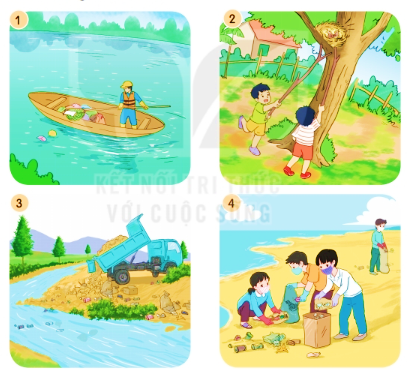 - Thu gom rác trên biển
- Thu gom rác trên biển là góp phần bảo vệ môi trường, giúp môi trường thêm sạch đẹp.
2. Em đã làm gì để góp phần giữ gìn môi trường sạch đẹp?
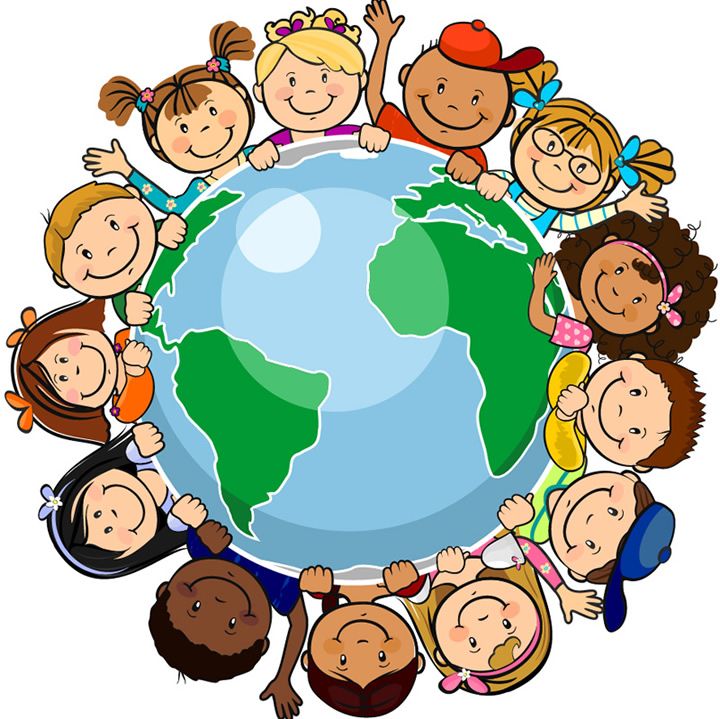 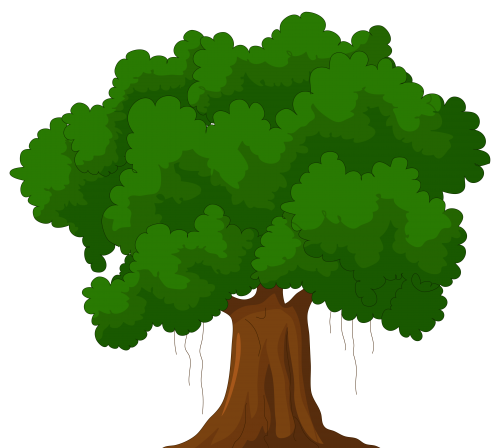 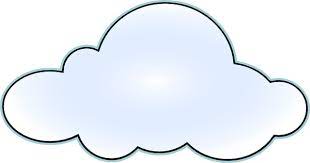 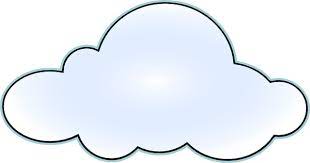 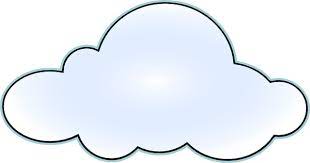 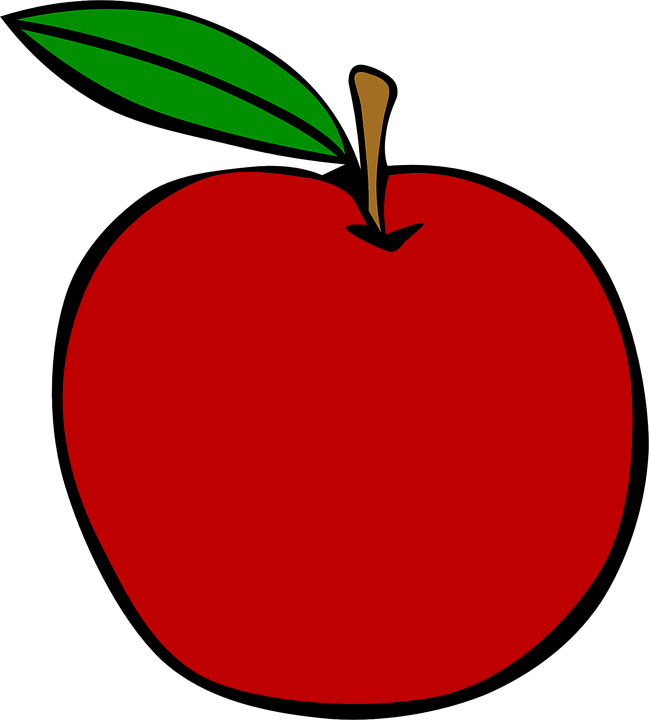 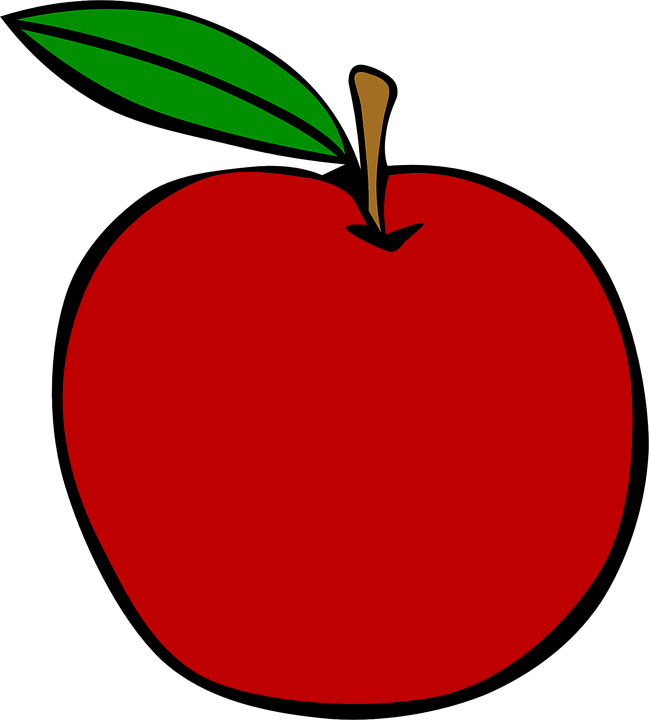 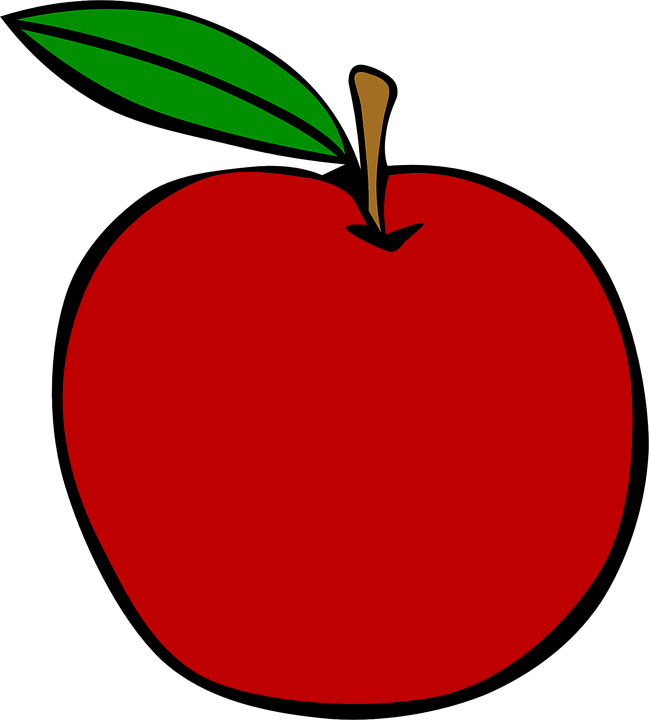 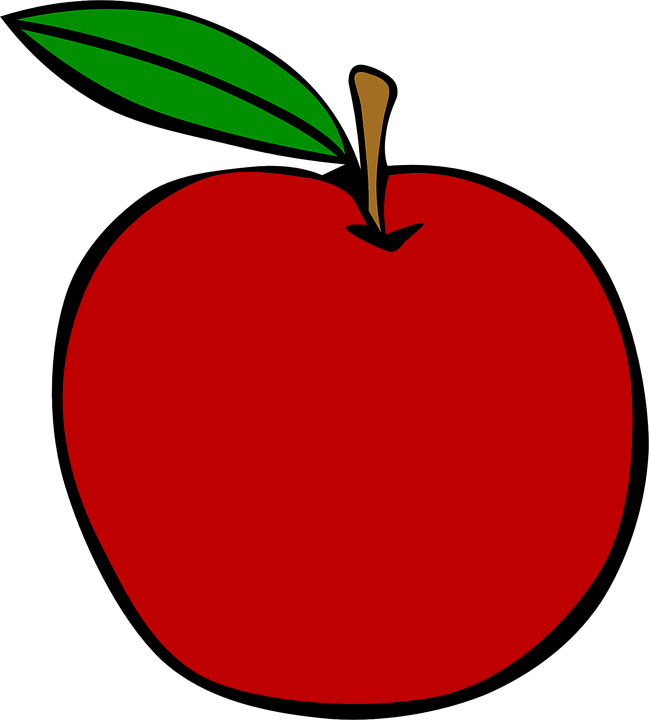 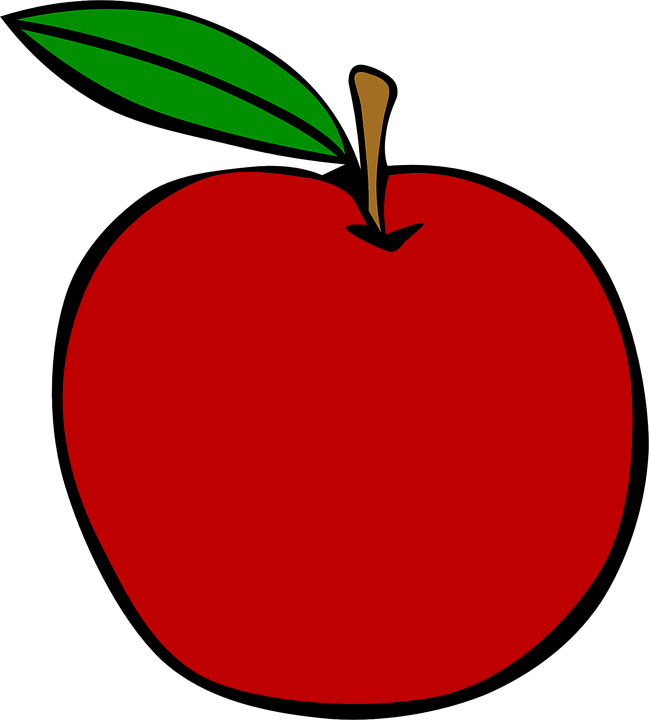 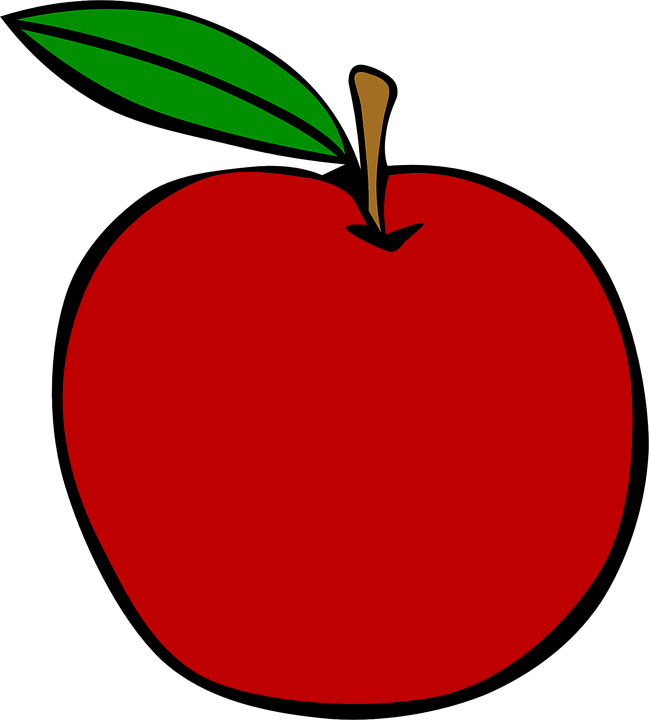 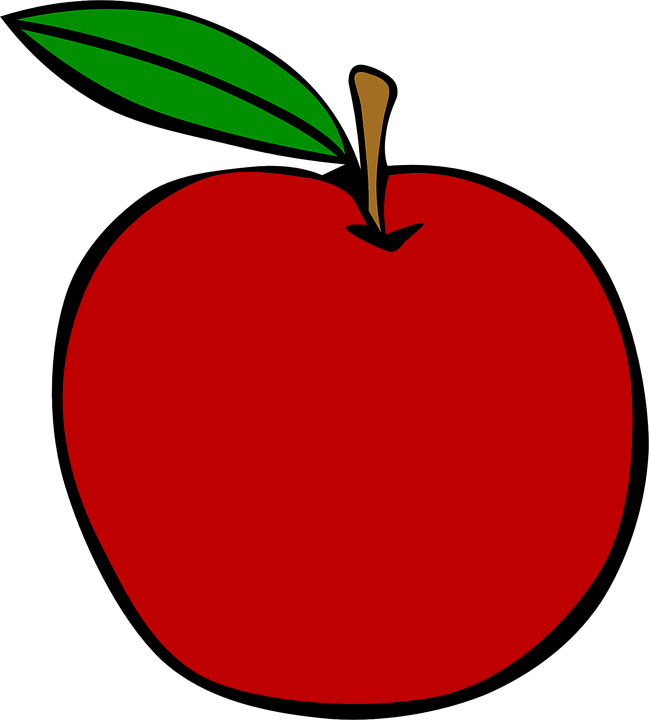 trồng 
cây 
xanh
nhặt rác 
ở công viên
phân 
loại rác
bẻ cành,
hái hoa
phá tổ chim
xả rác bừa bãi
quét rác
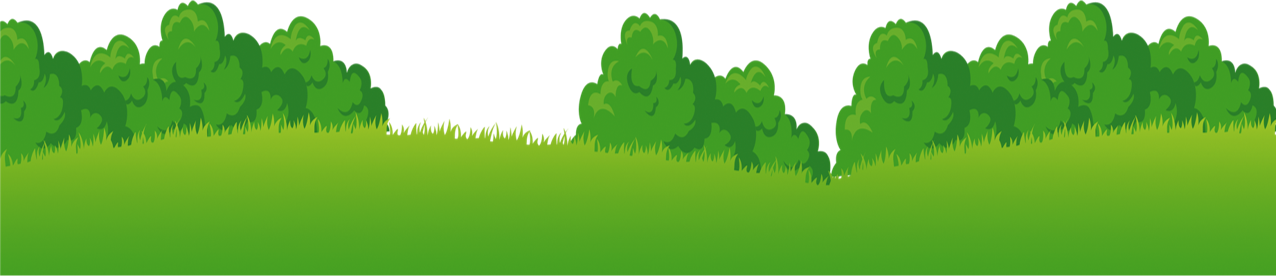 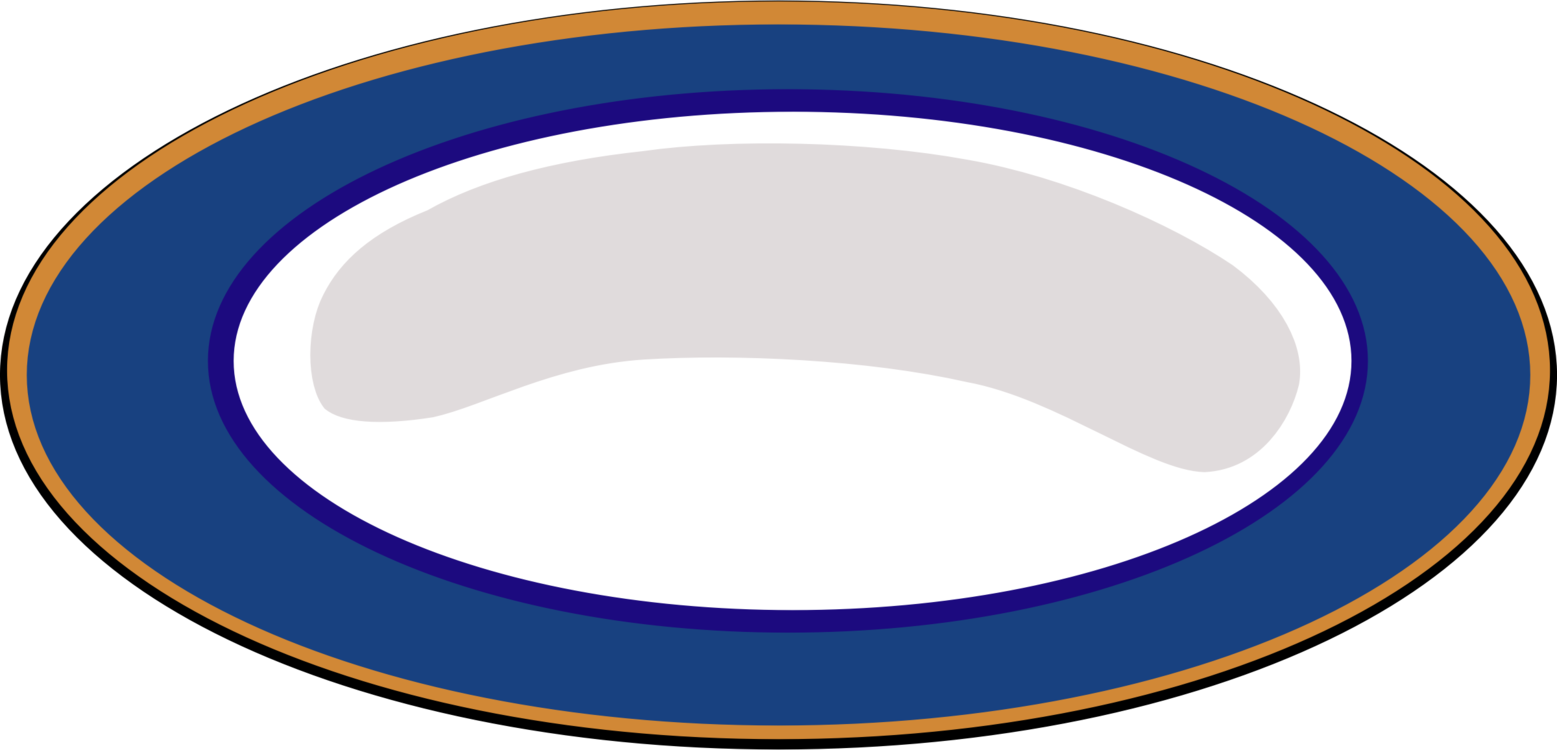 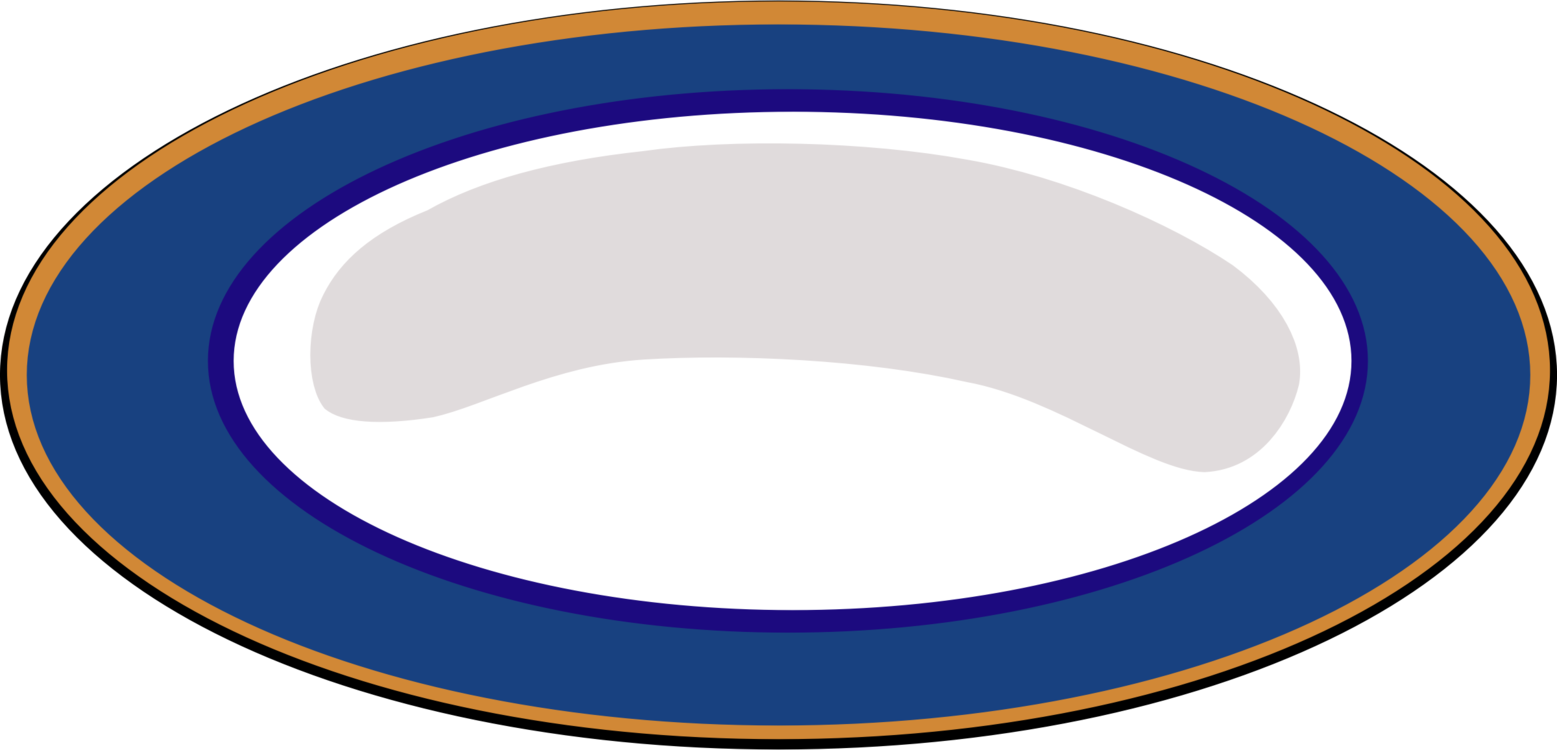 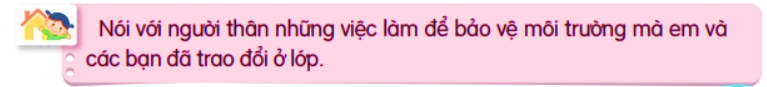 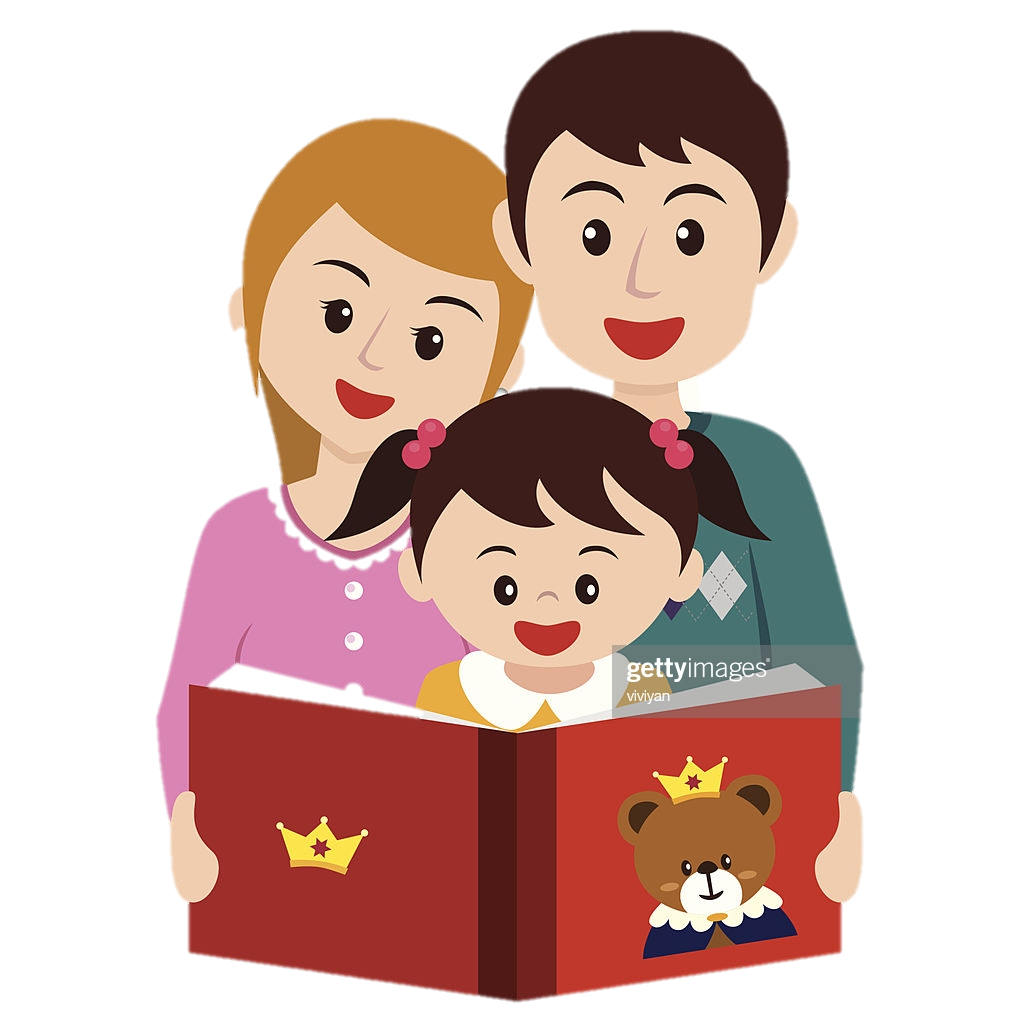 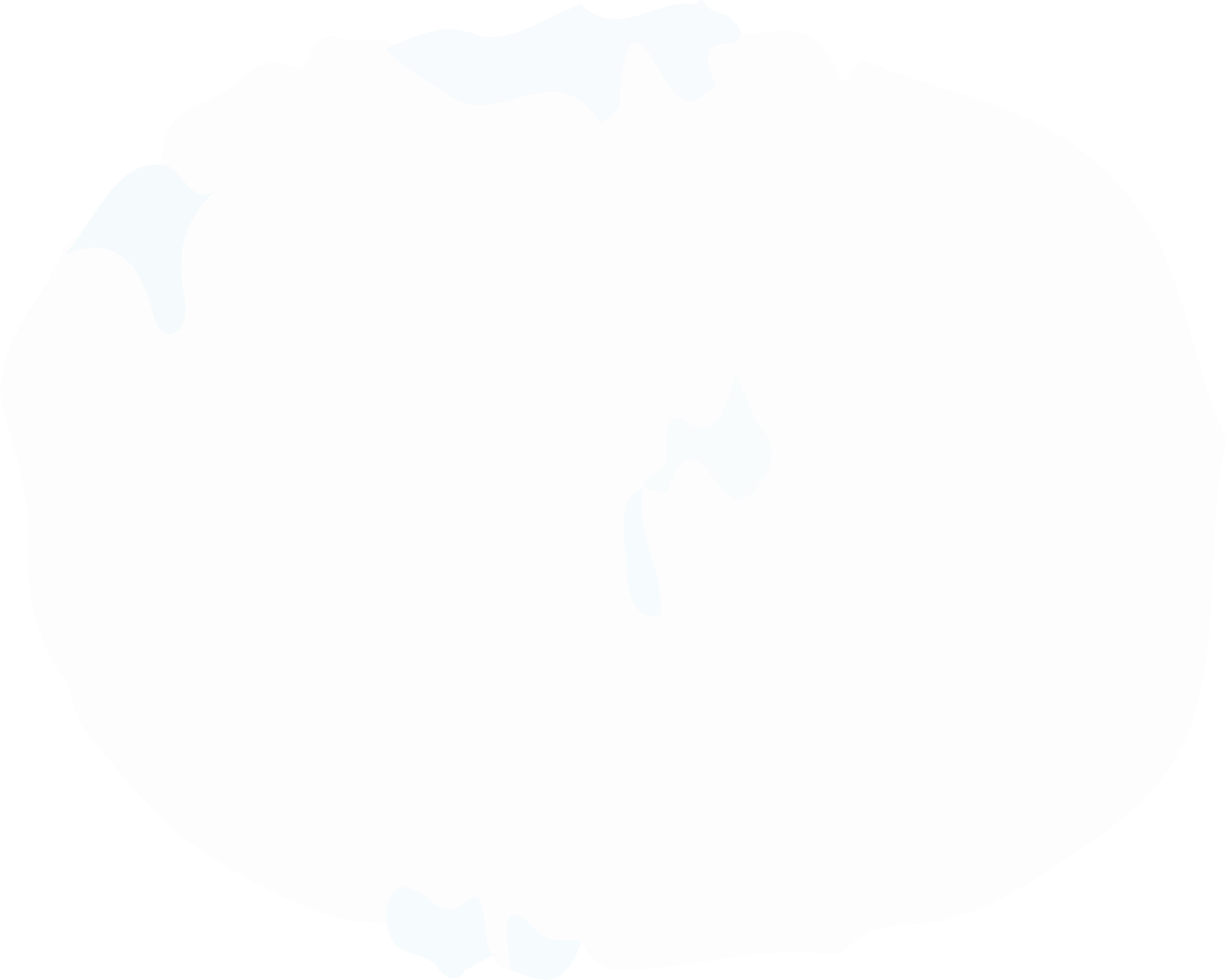 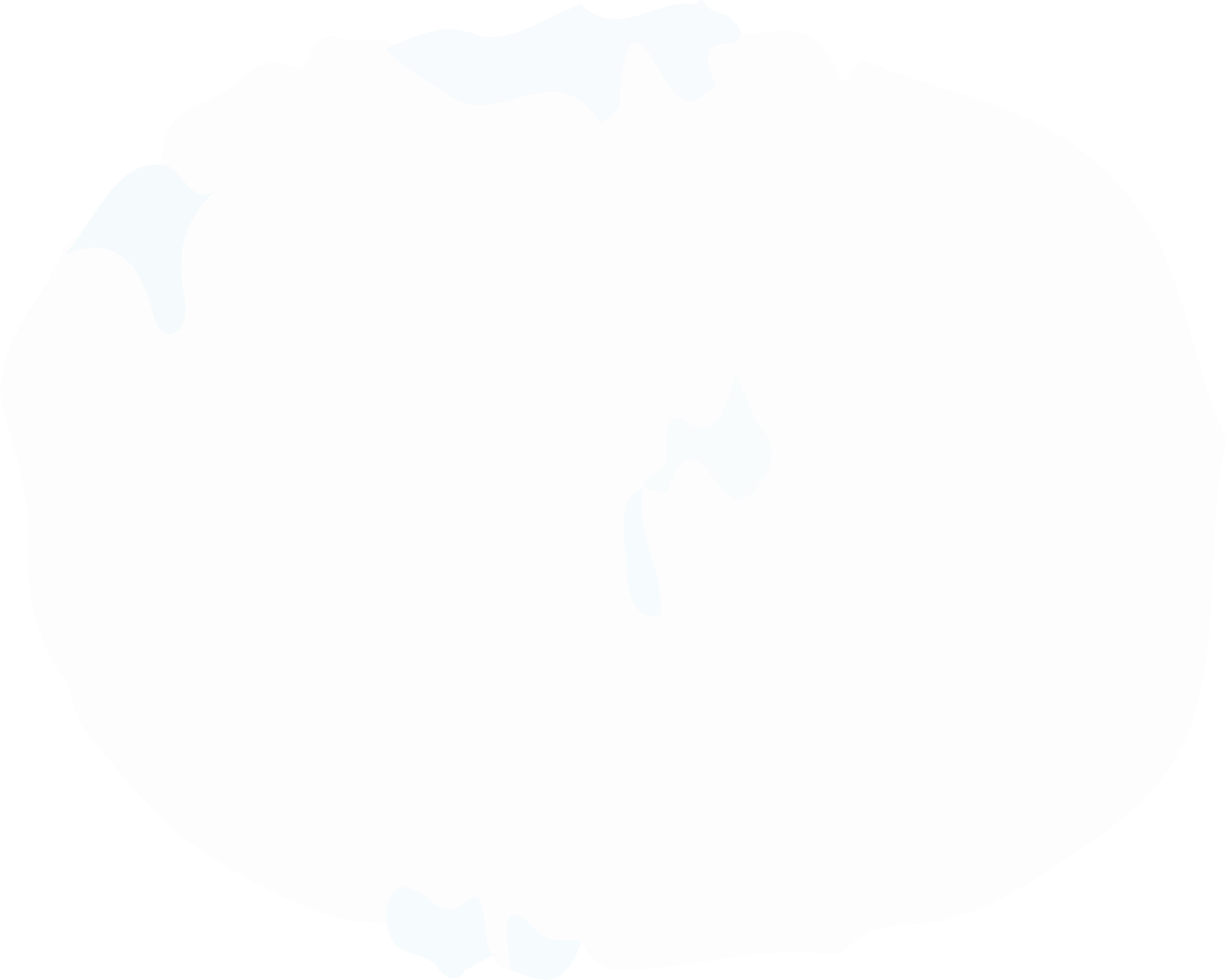 VẬN DỤNG
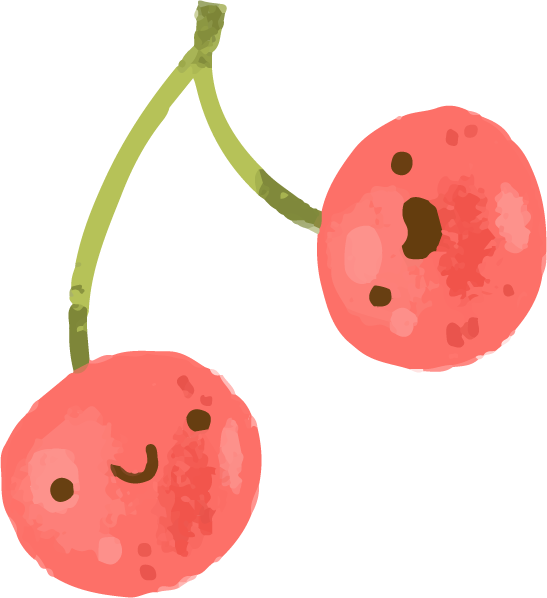 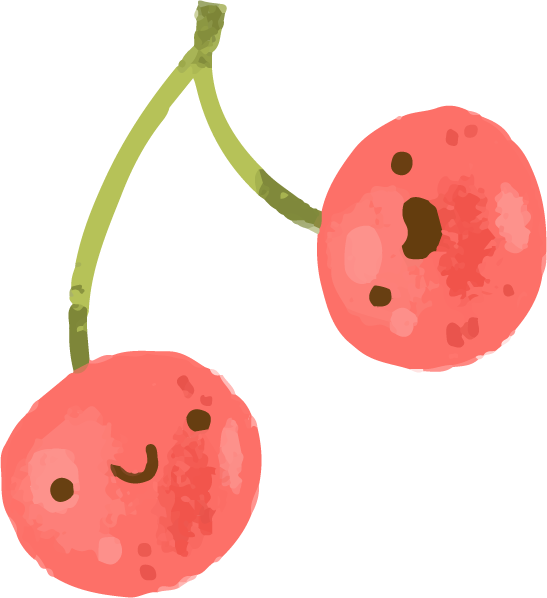 DẶN DÒ
Hoàn thành bài
Chuẩn bị bài mới
Xem lại bài đã học
[Speaker Notes: Tác giả bộ ppt Toán + TV2: Phan Thị Linh – Đà Nẵng
Sđt lh: 0916.604.268
+ Zalo: 0916.604.268
+ Facebook cá nhân: https://www.facebook.com/nhilinh.phan/
+ Nhóm chia sẻ tài liệu: https://www.facebook.com/groups/443096903751589
Hãy liên hệ chính chủ sản phẩm để được hỗ trợ và đồng hành trong suốt năm học nhé!]
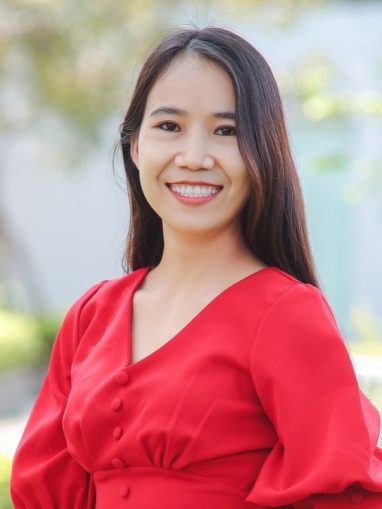 Người soạn	: Phan Thị Linh
Năm sinh		: 1990
SĐT		: 0916.604.268
Mail		: linhpt33@fe.edu.vn
Thân chào Quý Thầy Cô!
Người soạn rất mong nhận được phản hồi và góp ý từ Quý Thầy Cô để bộ giáo án ppt được hoàn thiện hơn.
Mọi thông tin phản hồi mong được QTC gửi về:
+ Zalo: 0916.604.268
+ Facebook cá nhân: https://www.facebook.com/nhilinh.phan/
+ Nhóm chia sẻ tài liệu: https://www.facebook.com/groups/443096903751589
* Thầy cô có thể liên hệ khi cần được hỗ trợ soạn giáo án điện tử.